Los verbos car, gar and zar en el pretérito y el verbo hacer
¿Recuerdas el pretérito?
LOS VERBOS AR EN EL PRETERITO: THE PAST TENSE

é			amos
aste
ó			aron
Cantar- to sing
 Yo canté			Nosotros cantamos      
 tú  cantaste			
 Él/ella/usted cantó		 Ellos/ustedes cantaron

I sang				We sang
You sang
He/she /you formal sang	They/All of you sang
Los verbos er/ir
COMER
Yo comí		       Nosotros/a  comimos
Tú comiste
El/ella/usted  comió   Ellos/ellas/ustedes comieron

VIVIR
Yo viví			Nosotros/as   vivimos
Tú viviste
El/ella/usted vivió 	Ellos/ellas/ustedes vivieron
El verbo hacer- to do or make
Yo hice		Nosotros/Nosotras hicimos
Tú hiciste
Él/ella/usted hizo  Ellos/Ellas/Ustedes hicieron
hizo
Juan_______________la tarea  (hacer)
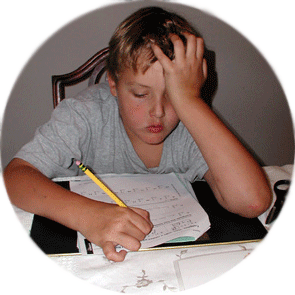 LOS VERBOS CAR
Cambia a qué en la forma de yo

Buscar- look for
Yo busqué		Nosotros buscamos
Tú buscaste
Él buscó		Ellos buscaron
OTROS VERBOS CAR

Sacar- to take; to get
Saqué	Sacamos
Sacaste
Sacó		Sacaron
Yo saqué dinero
¿Qué hiciste tú?
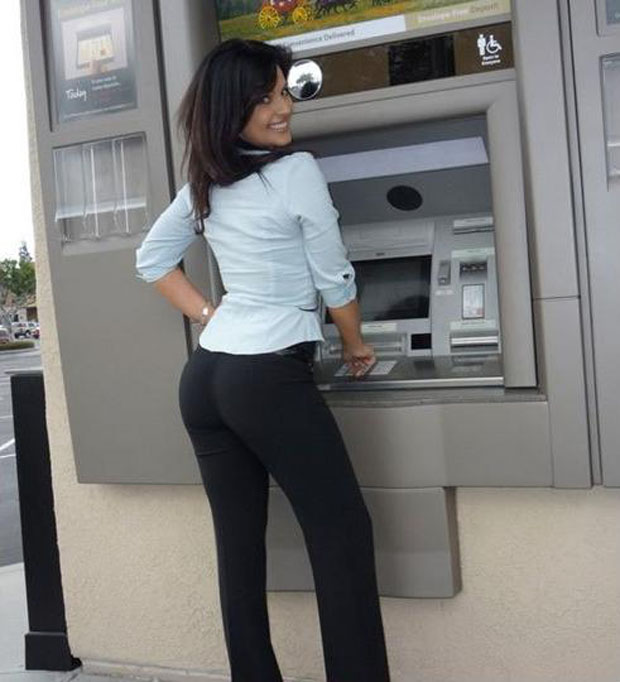 LOS VERBOS GAR
Cambia a gué en la forma de yo
Llegar- to arrive
Yo llegué		Nosotros llegamos
Tú llegaste
Él llegó		Ellos llegaron
Otros verbos GAR
    Regar
	Pagar
	Jugar
Yo pagué
¿Qué hiciste tú?
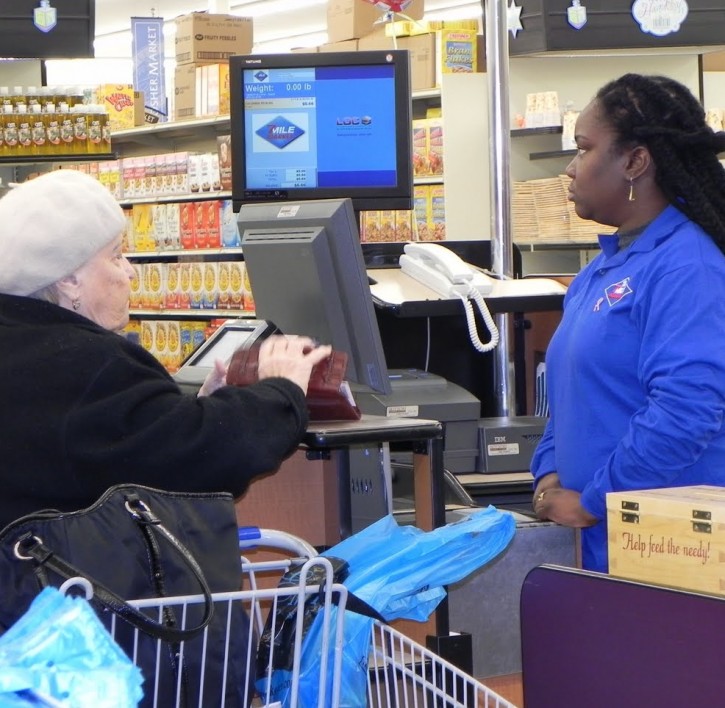 LOS VERBOS ZAR
Cambia a cé en la forma de yo

Comenzar- to begin
Yo comencé		Nosotros comenzamos
Tú comenzaste
Él/ella /used comenzó   Ellos  comenzaron
Otros verbos zar

Almorzar- to eat lunch
Almorcé		Almorzamos
Almorzaste
Almorzó		Almorzaron

Empezar- to begin
Empecé   		Empezamos
Empezaste
Empezó		Empezaron
Yo empecé la tarea
¿Qué hiciste tú?  (Usa empezar la tarea…)
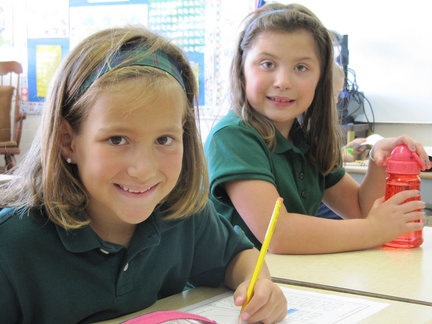 Almorzaron
¿Qué hicieron los chicos?
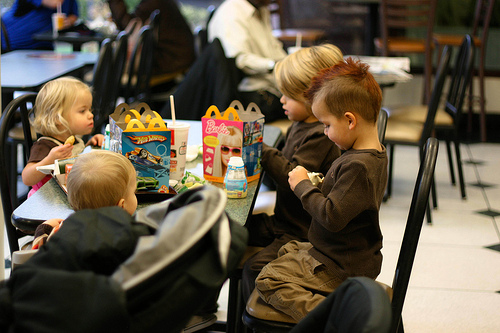 almorcé
Yo comí a las doce en el restaurante. Yo….
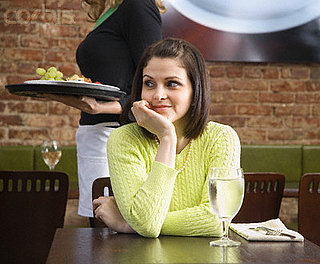 sacaron buenas notas
Ellos recibieron buenas notas
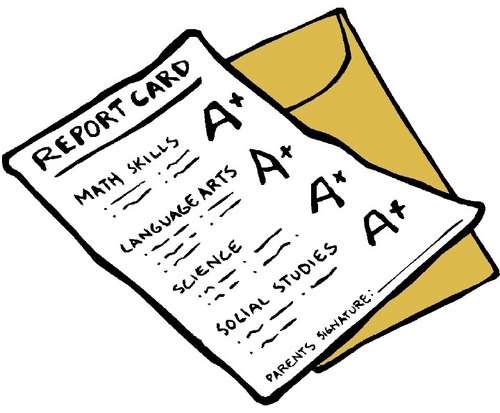 Saqué fotos
Yo tomé fotos
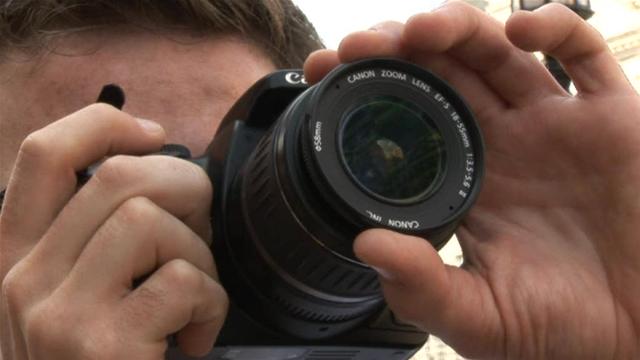 jugué
Yo_______________al tenis
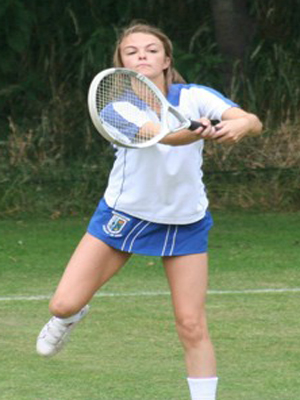 regué
Yo_____________las plantas
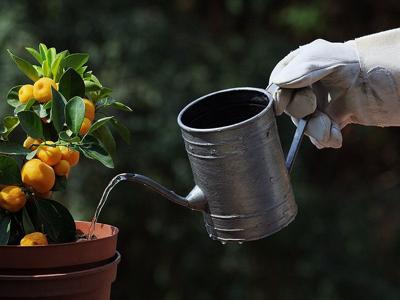 llegué
Yo salí de mi casa a las 7:45 y____________a la escuela tarde. ¡Ay caramaba!
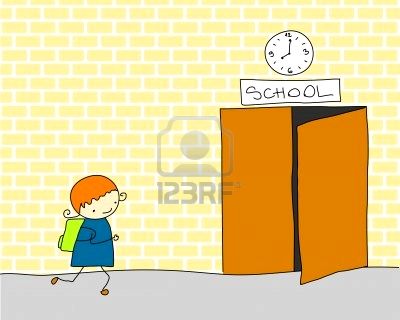 jugó
Pablo______________al fútbol
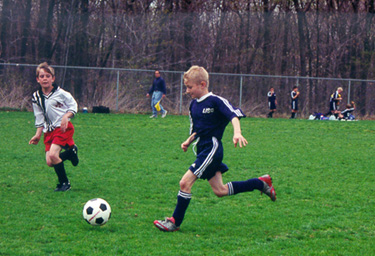 pagué
Yo compré la comida y gasté el dinero. Yo…
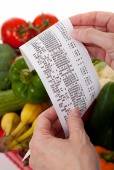 llegó
Esmeralda_______________muy tarde a la escuela esta mañana.
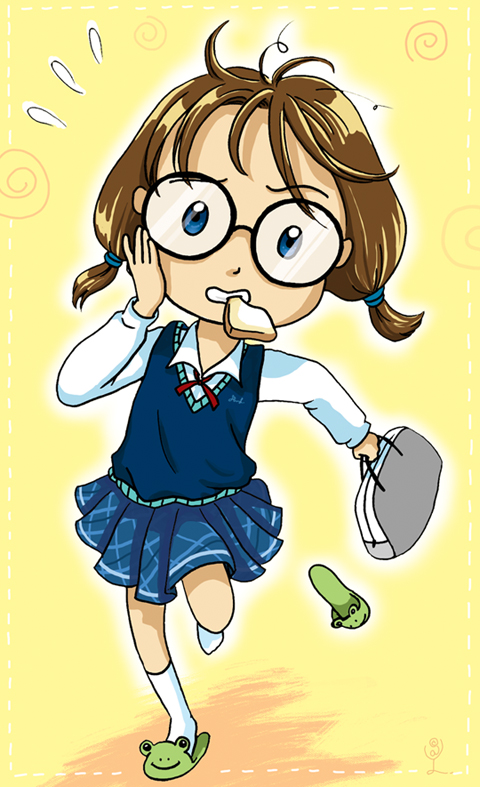 almorzó
El hombre comió a la una de la tarde en el restaurante. El hombre…
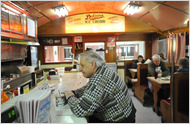